Our Pathway to Net Zero

Annabel Harford
Environmental Manager
Avon Fire & Rescue Service
Policy context
Declared Climate & Ecological Emergencies
10 year Environmental Strategy
Committed to Net Zero by 2030
Aligned with our 4 local authorities
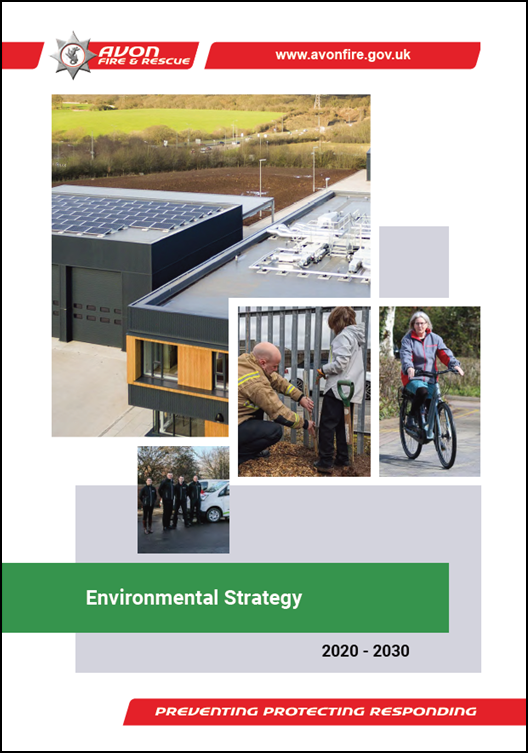 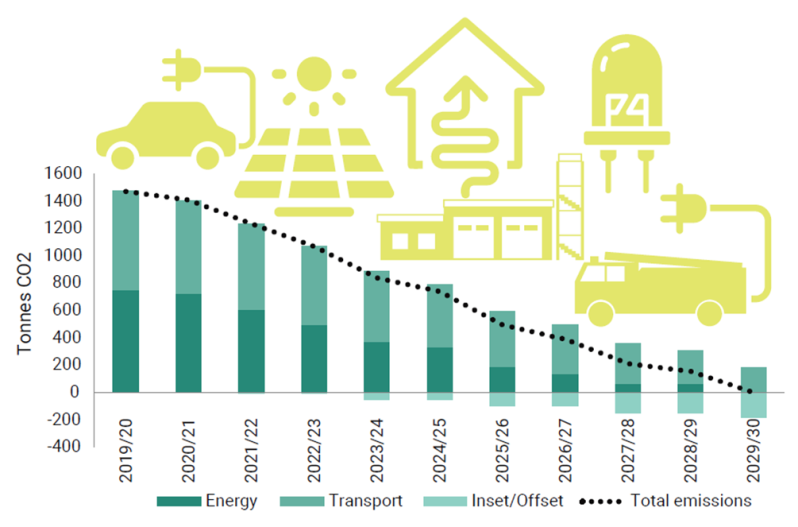 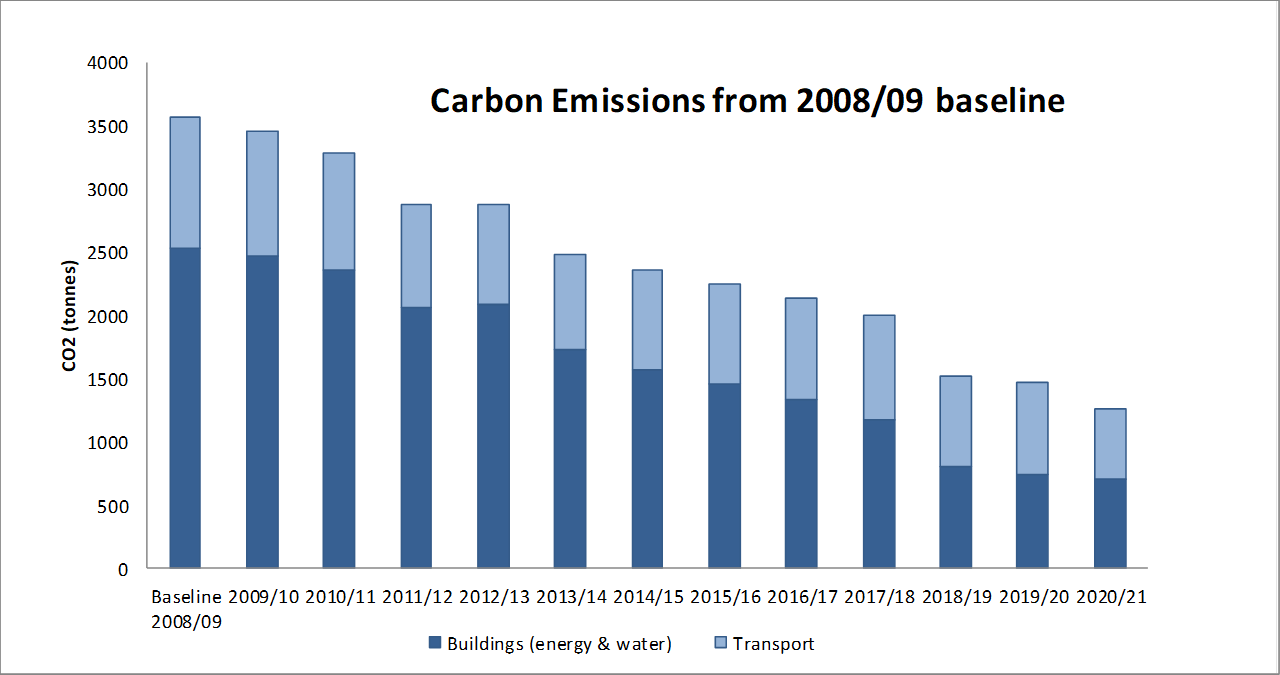 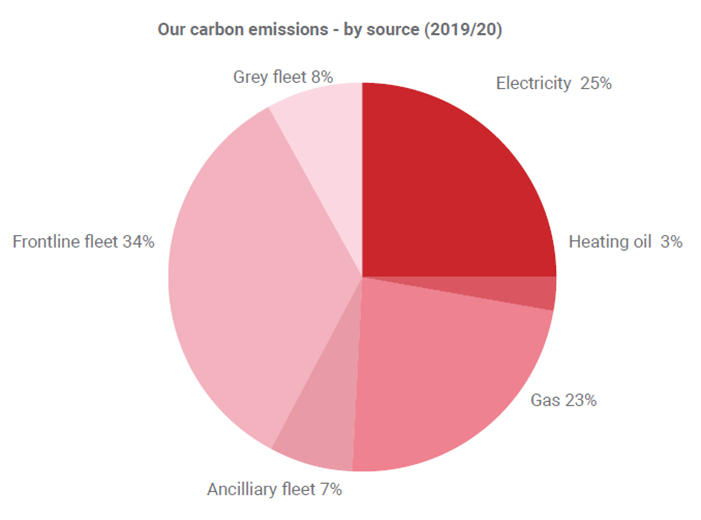 Progress to date…
Carbon reduction measures
Energy efficiency & renewables 
100% renewable grid electricity
Water efficiency
£820k Public Sector Decarbonisation Grant
Telematics
Zero emissions fleet
Electric charging infrastructure
Operational policy changes
Electric Vehicle & Cycle to Work schemes
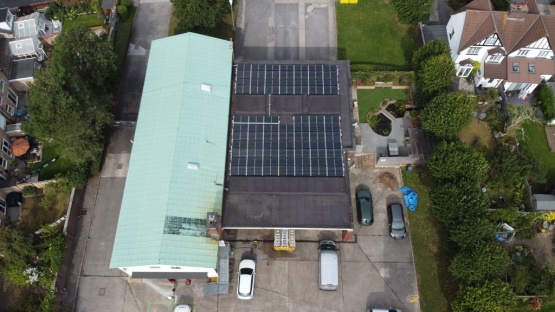 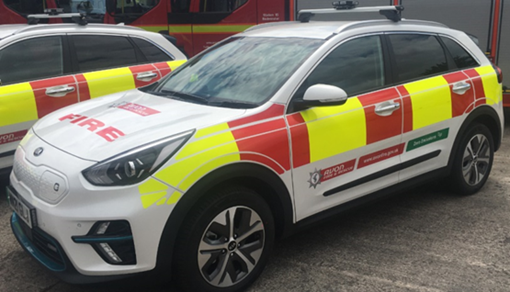 Our journey to Net Zero…?
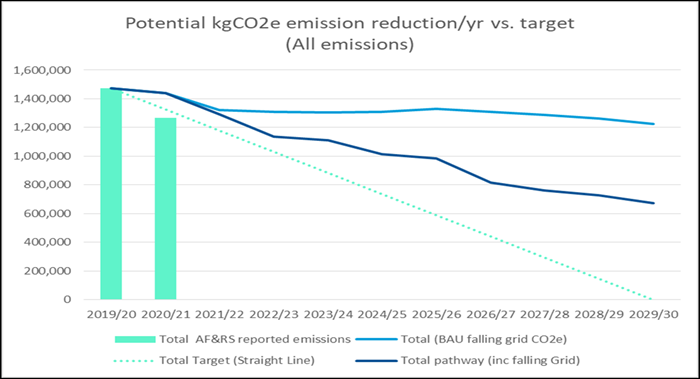 Emission reduction workstreams per three-year cycles
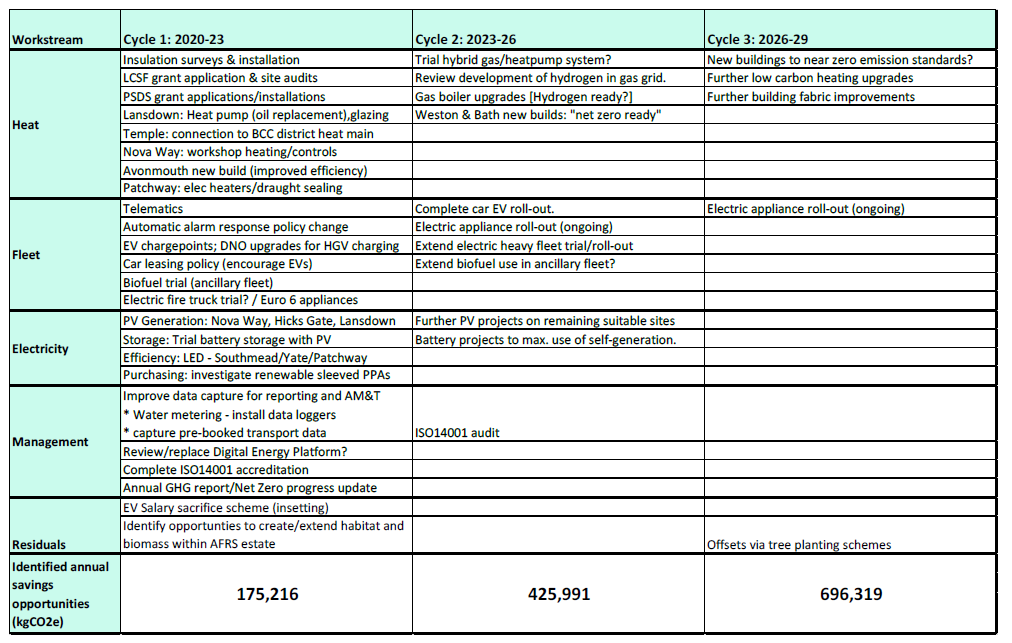 Success factors
Boldness of vision
Centralised co-ordination
Internal allies
Support from leadership
PSDS
External support
Sharing experience with others e.g. ESESG colleagues!
Challenges
Old buildings & asbestos
Limited electrical capacity 
Predominantly diesel fleet
Salix timescales
Limited zero emissions HGVs
Conflicting priorities
Internal resources
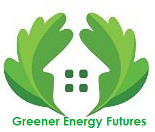 Same Journey, Different Landscape = Unique Roadmaps
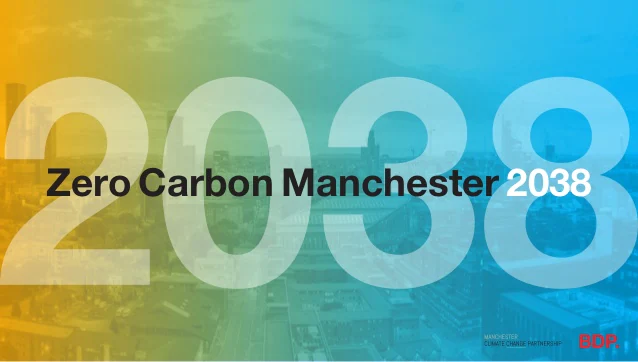 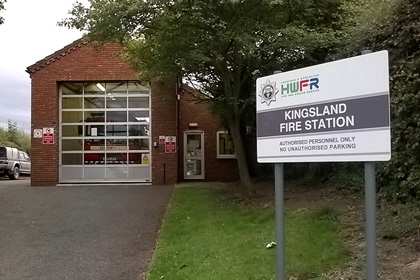 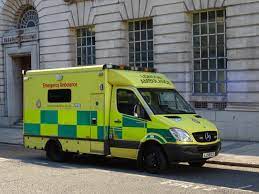 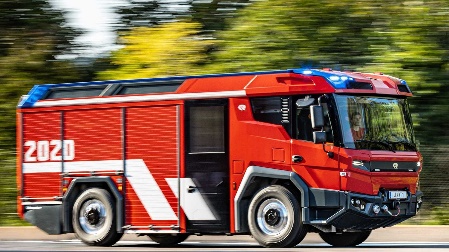 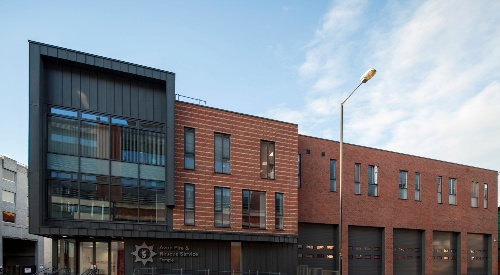 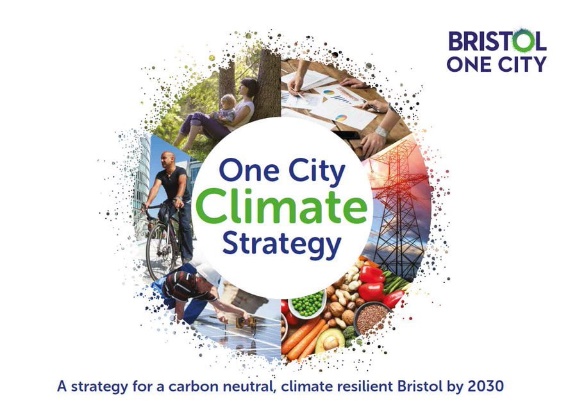 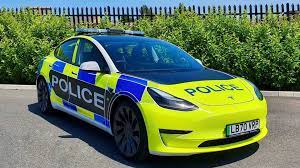 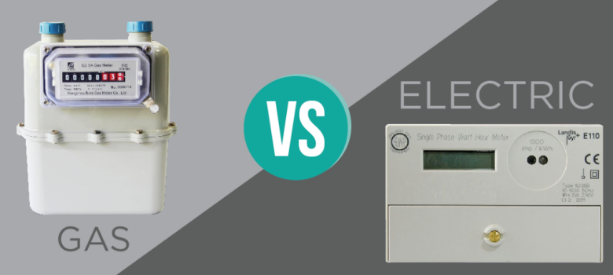